Project Management and software development
Reducing the orthopedic risk of cycling with a vision-based scanner
Project Requirements Presentation
Mahdi Saleh
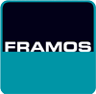 Problem Statement from another view
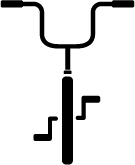 Computer Aided Medical Procedures
June 2, 2015
Slide 2
Problem Statement from another view
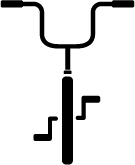 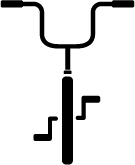 Computer Aided Medical Procedures
June 2, 2015
Slide 3
Problem Statement from another view
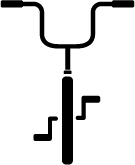 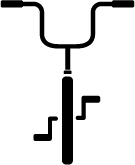 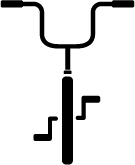 Computer Aided Medical Procedures
June 2, 2015
Slide 4
Software Requirements
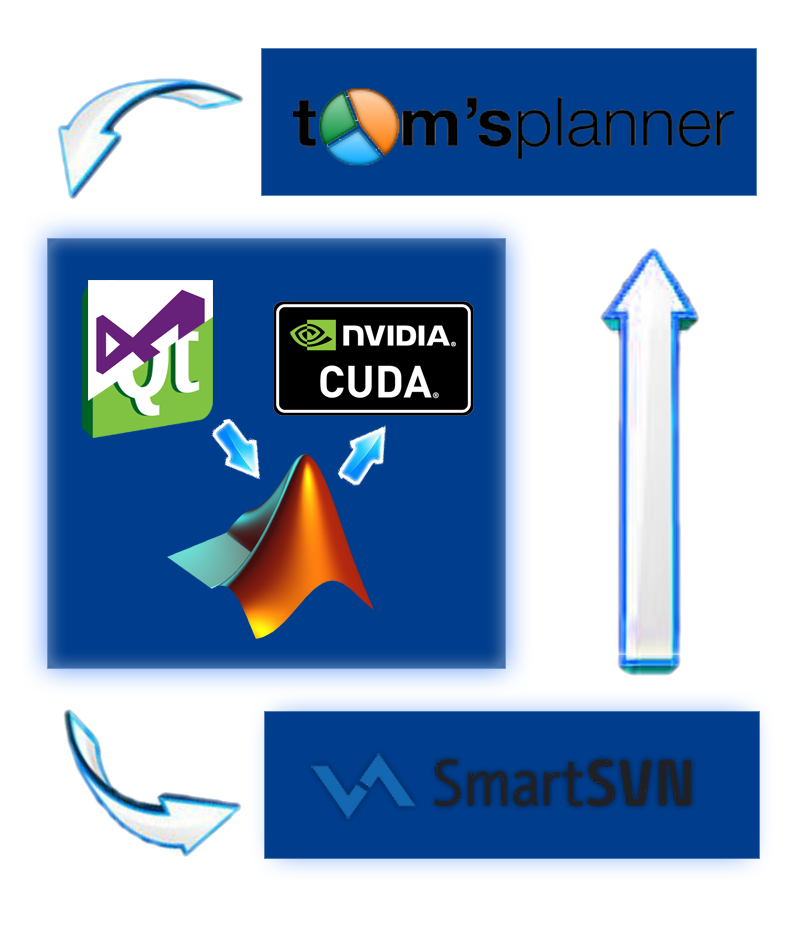 Computer Aided Medical Procedures
June 2, 2015
Slide 5
Procedure breakdown
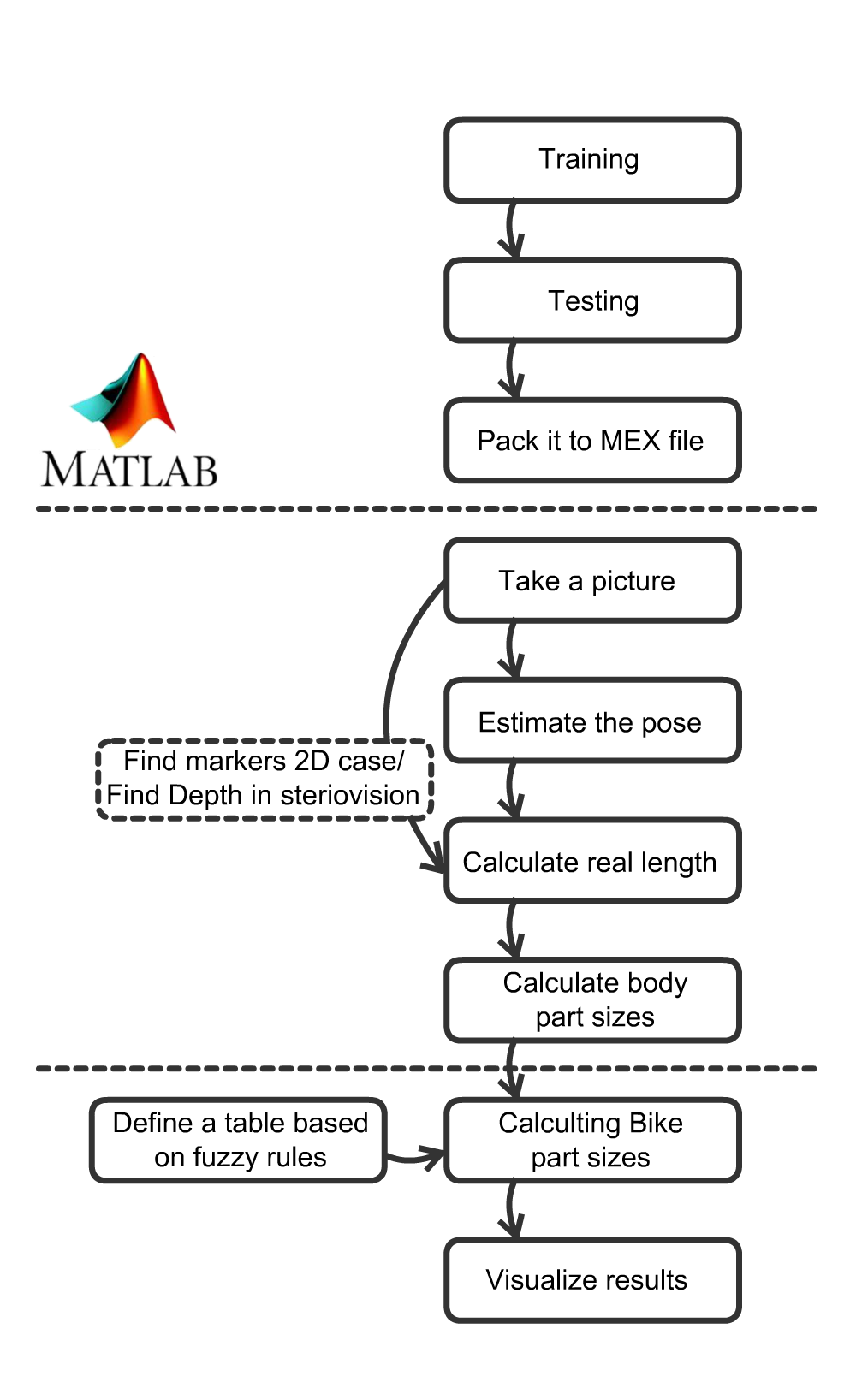 Computer Aided Medical Procedures
June 2, 2015
Slide 6
Offline Phase
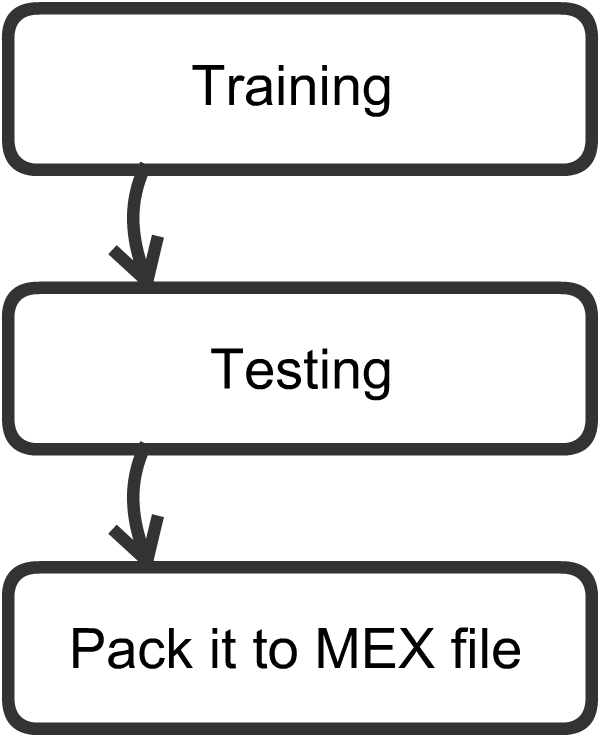 Computer Aided Medical Procedures
June 2, 2015
Slide 7
Offline Phase
Training Data
	Needs hundreds of Training set
	Image sizes: 100*100
	3-channel images
	Using multiple frames
Deep network
	Convolutional Neural Network
	7 block stages
	outputs a set of 3D vectors
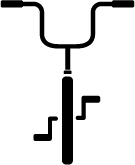 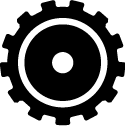 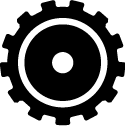 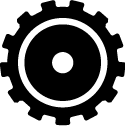 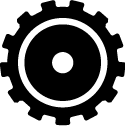 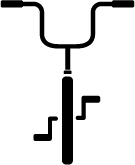 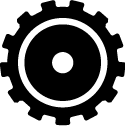 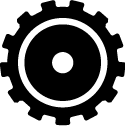 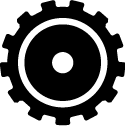 Computer Aided Medical Procedures
June 2, 2015
Slide 8
Convolutional Neural Network Structure
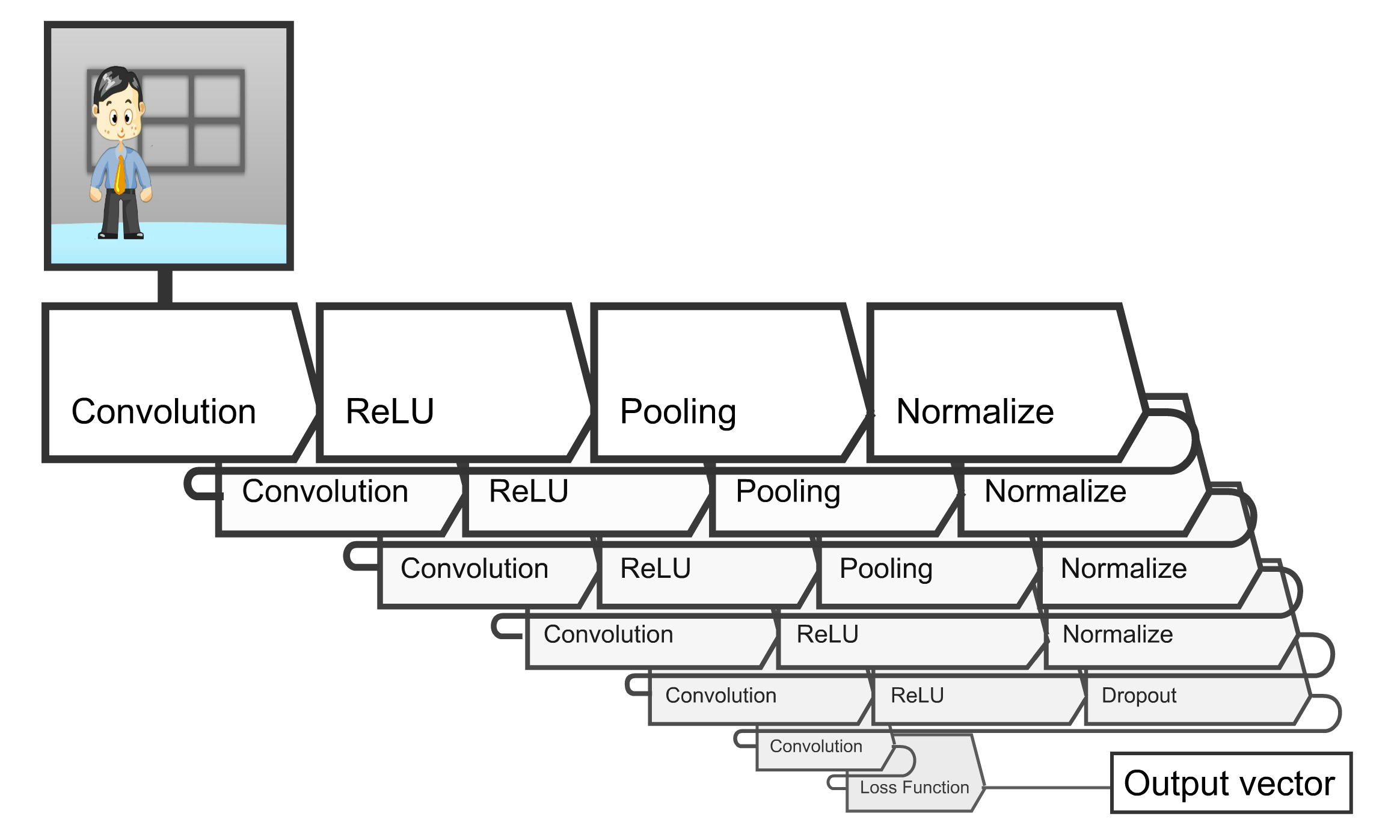 Computer Aided Medical Procedures
June 2, 2015
Slide 9
Computer vision tasks
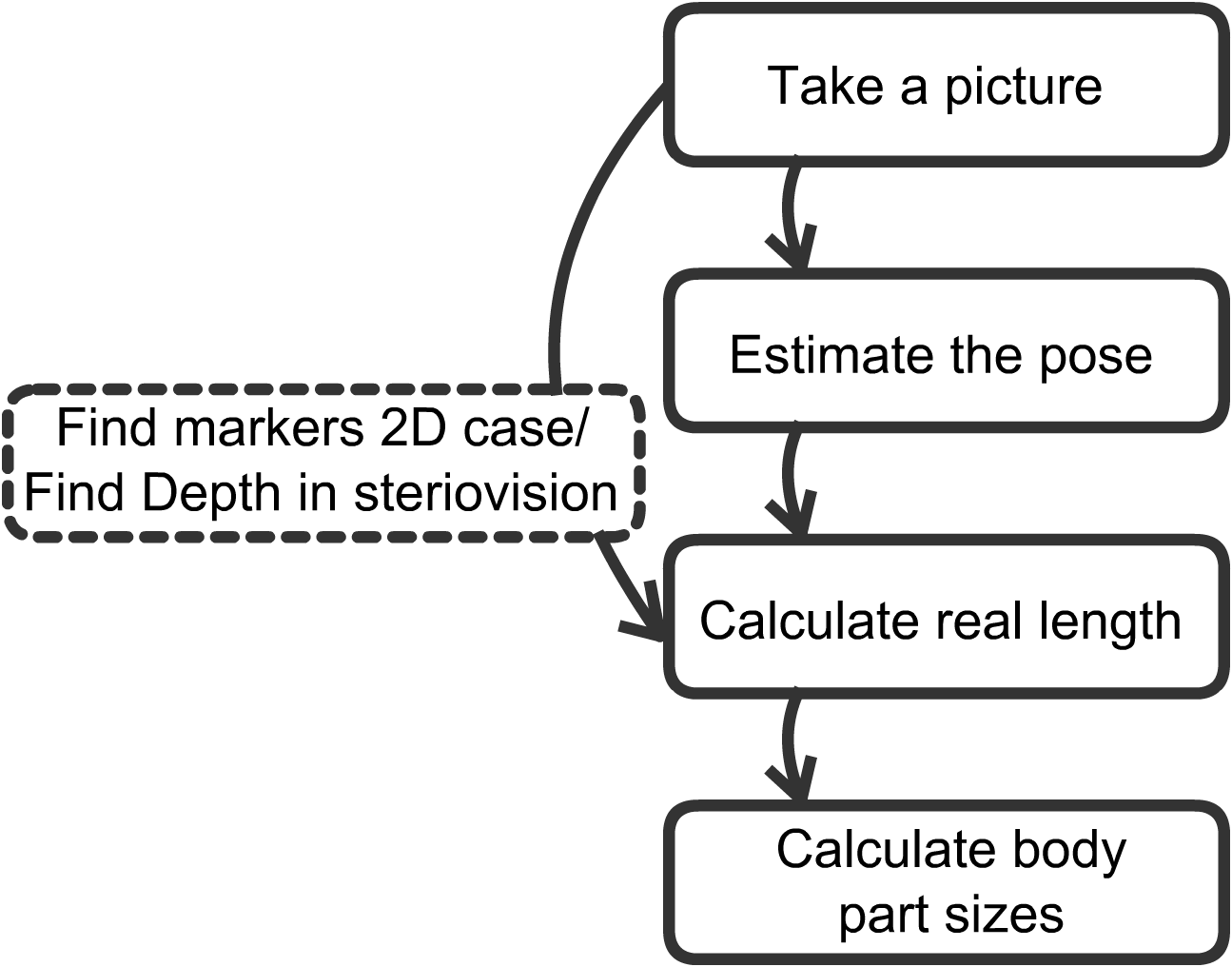 Computer Aided Medical Procedures
June 2, 2015
Slide 10
Computer vision tasks
Calculating body parts’ sizes
	using Euclidean distance
	we can use mean of several frames

Calculating real world lengths
	Detecting two fixed markers
	Using stereovision cameras
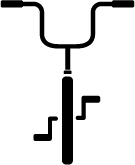 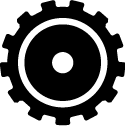 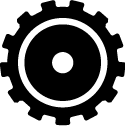 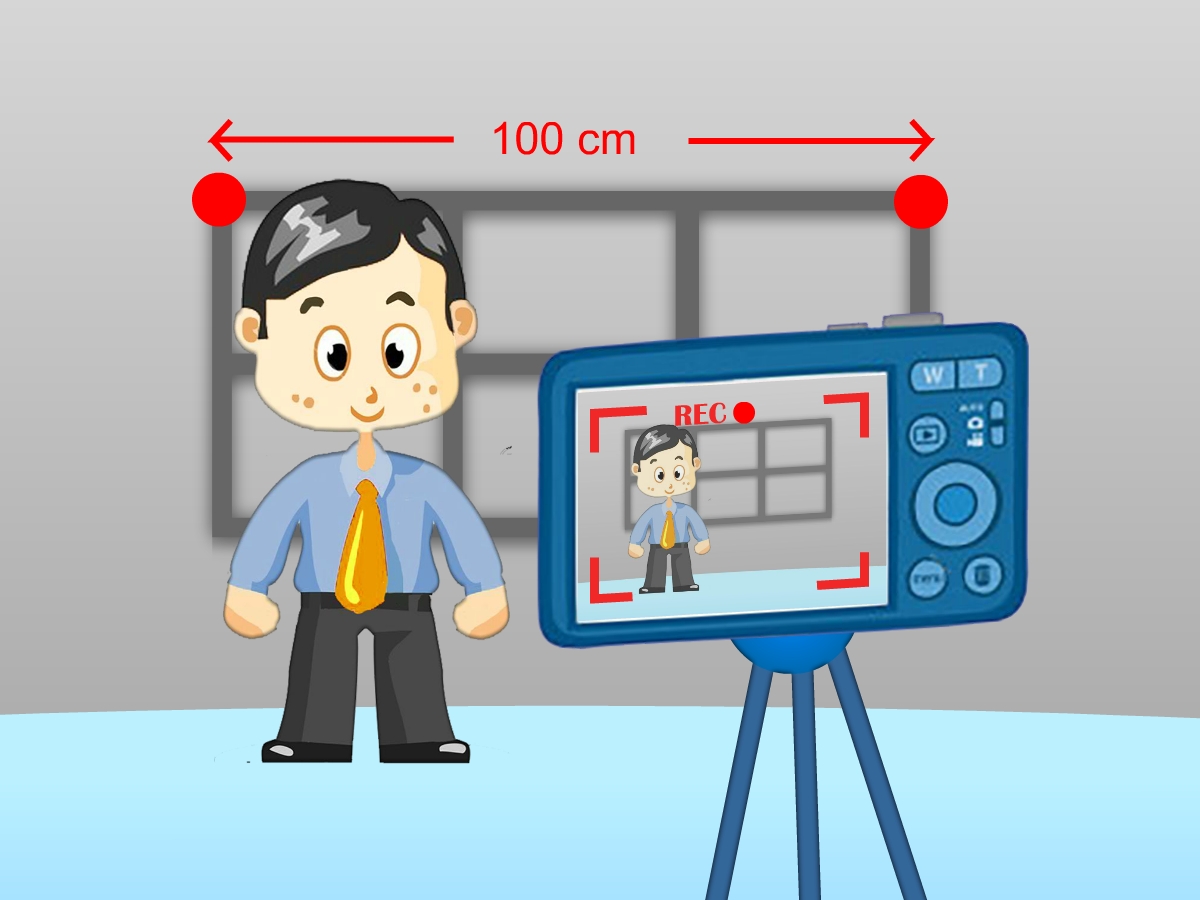 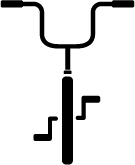 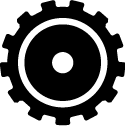 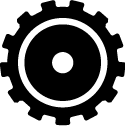 Computer Aided Medical Procedures
June 2, 2015
Slide 11
Bicycle relevant tasks
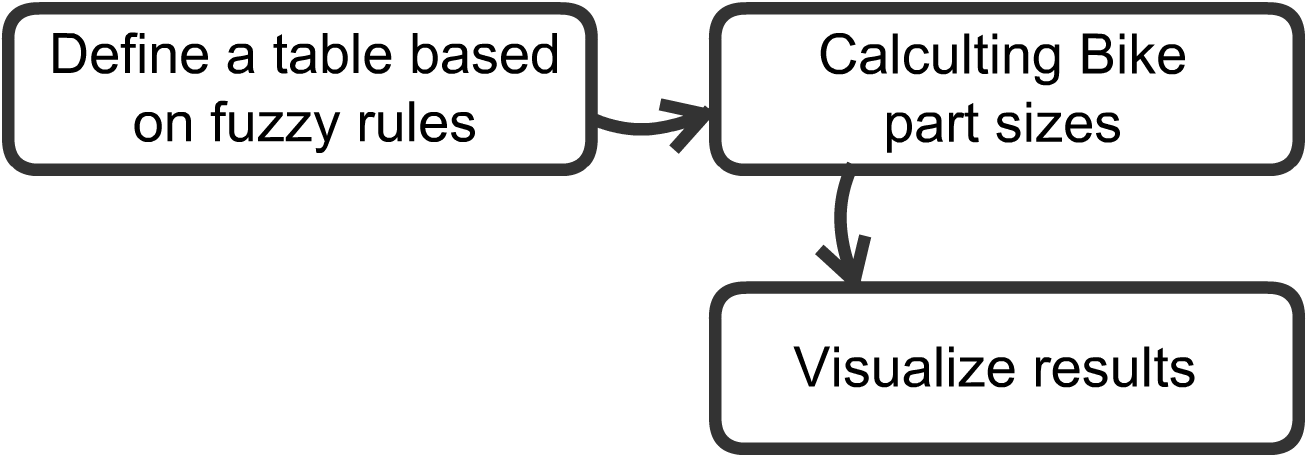 Computer Aided Medical Procedures
June 2, 2015
Slide 12
Bicycle relevant tasks
Baker A. Bicycling Medicine. New York : Fireside, Simon and Schuster, 1998.
Computer Aided Medical Procedures
June 2, 2015
Slide 13
GUI Schema
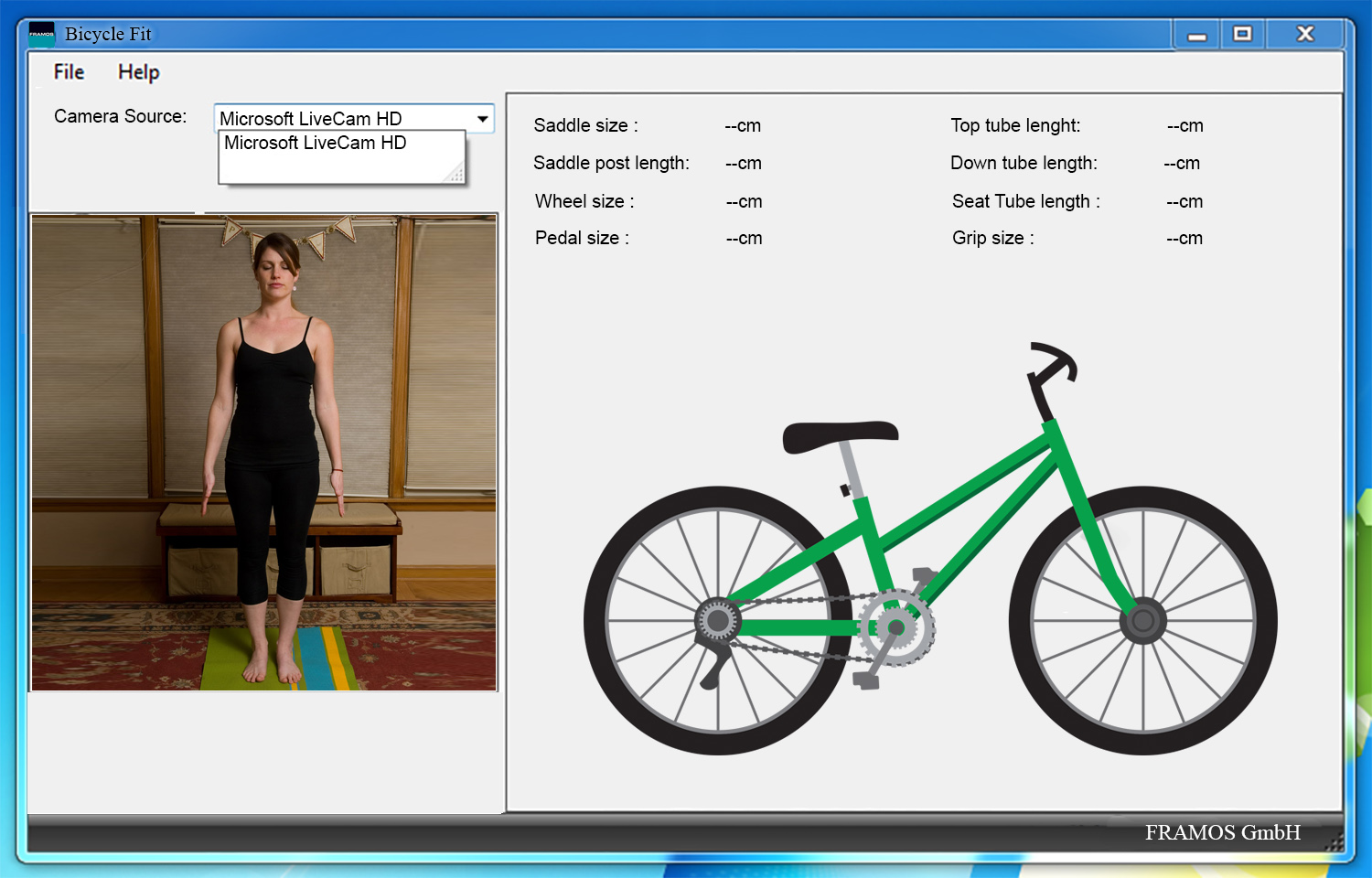 Computer Aided Medical Procedures
June 2, 2015
Slide 14
Gantt Chart
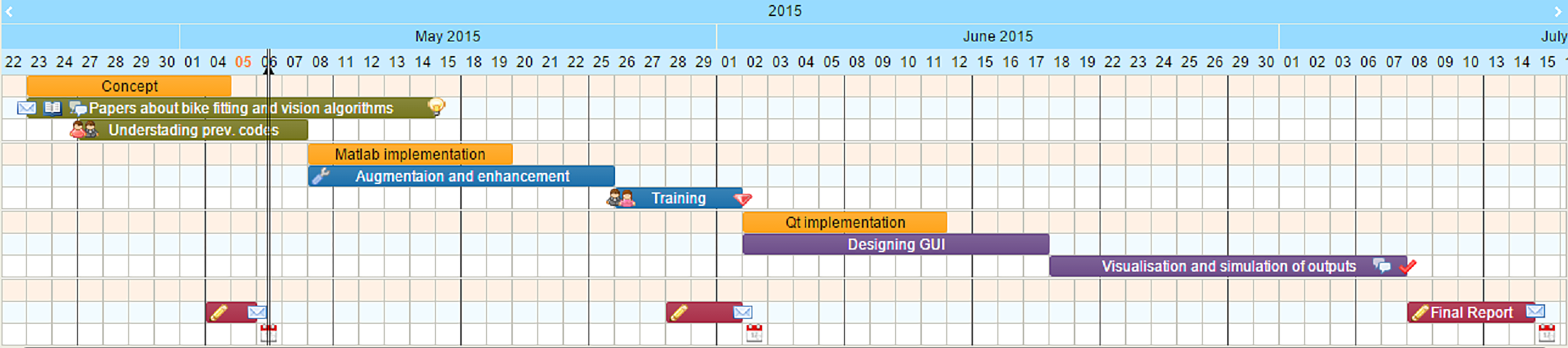 Computer Aided Medical Procedures
June 2, 2015
Slide 15
Project planning so far
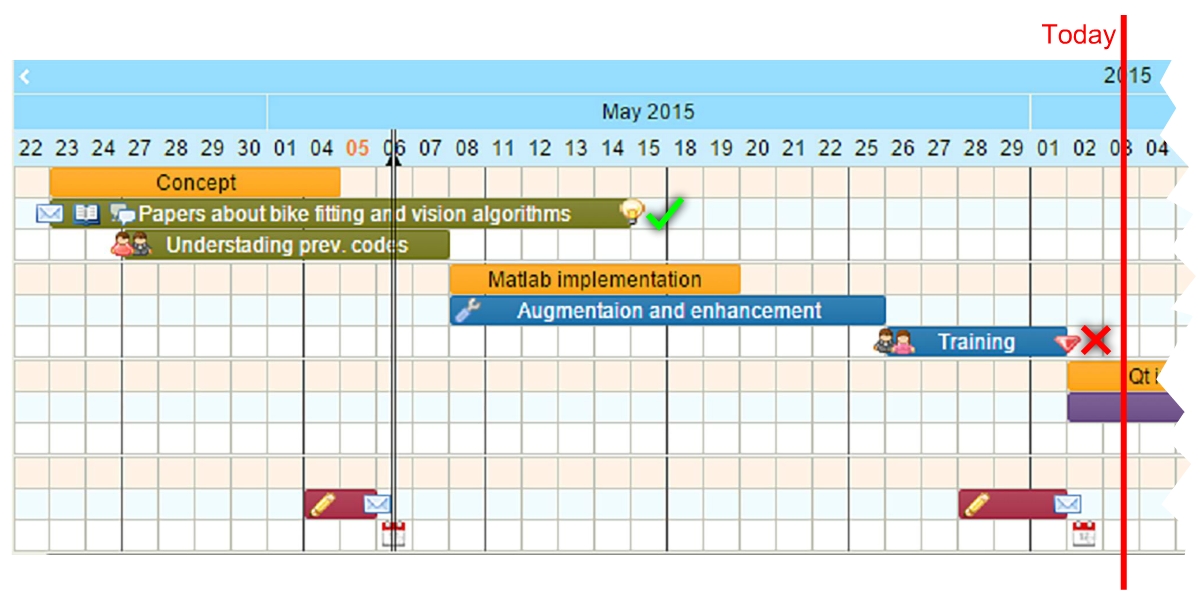 Computer Aided Medical Procedures
June 3, 2015
Slide 16
Thank you!
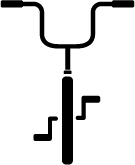 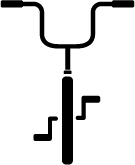 Computer Aided Medical Procedures
June 2, 2015
Slide 17